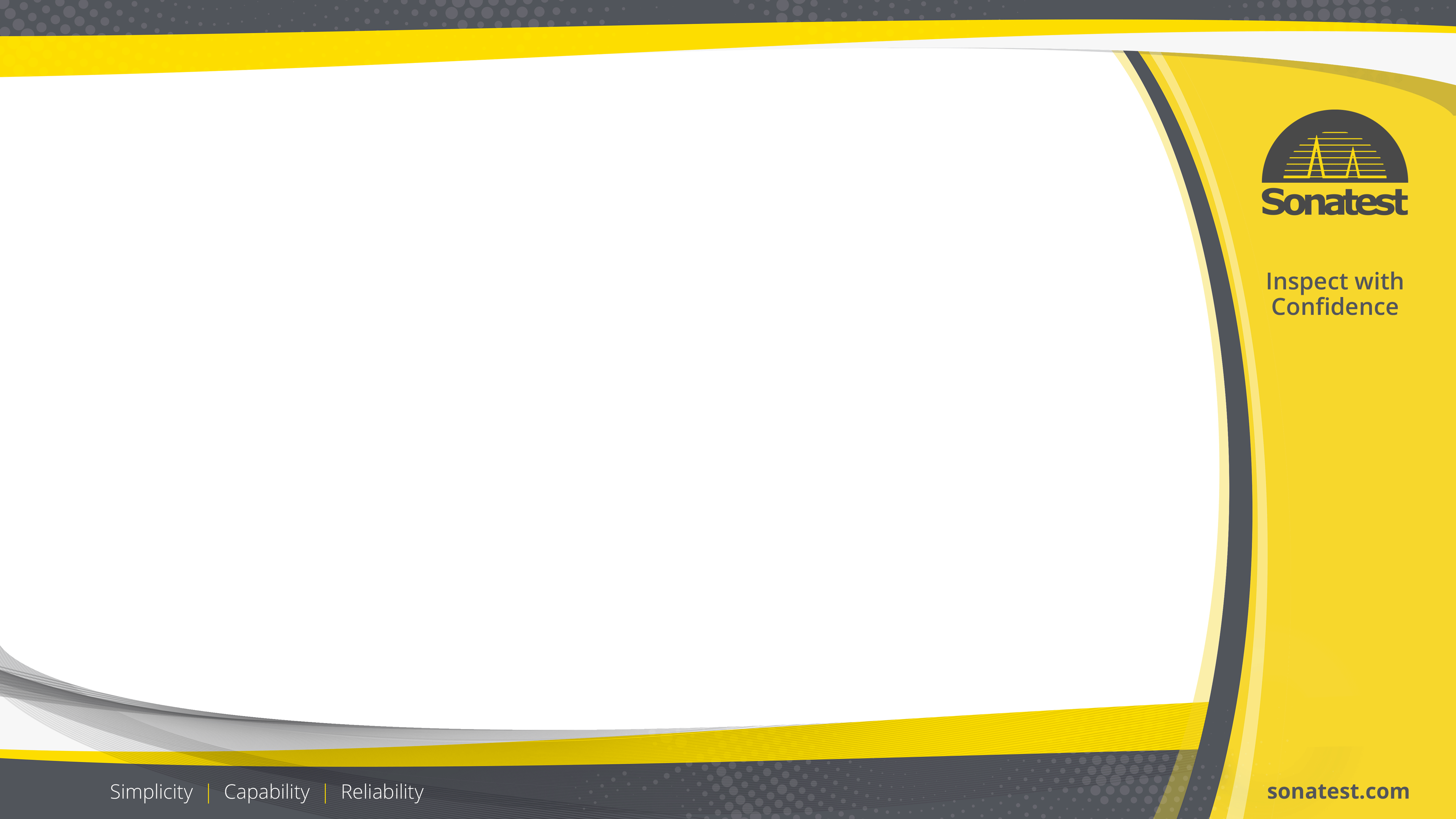 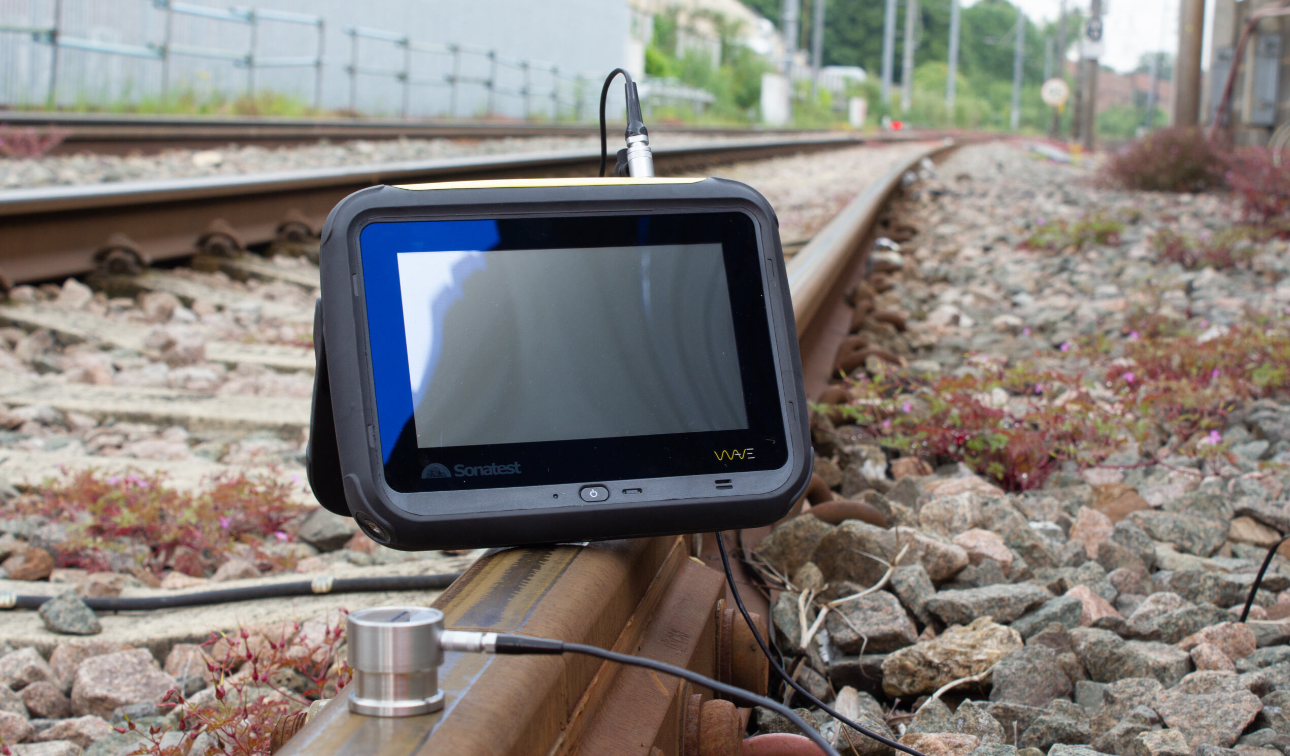 What’s NewWave 2.1Sonatest Webinar Presentation
Version 2.1 
Available on November 13th
Exclusive Content
2 Major Features and Enhancements

Remote API
Exam Mode
Overview of enhancements
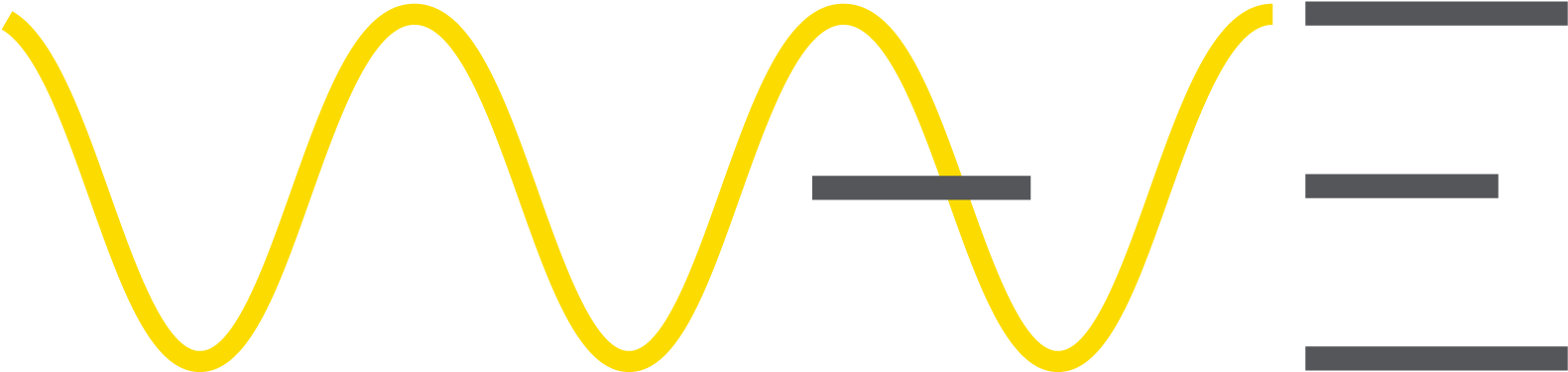 Remote API
What is this?
Main Features
Performances
What market and applications?
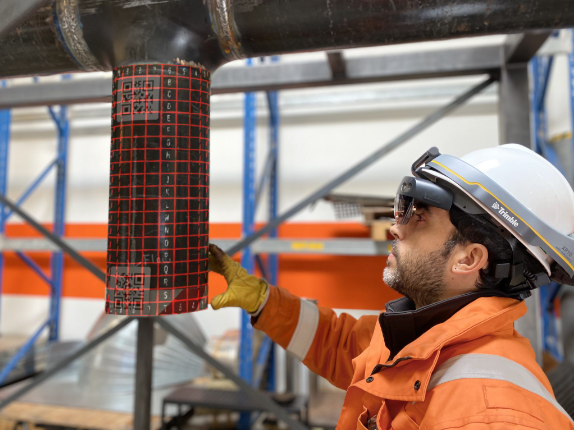 Sonatest is ahead again
Your world is digital and connected, and so is your WAVE

The era of pen & paper is fading away.  Today’s technicians are embracing digital technologies and Sonatest empowers them to achieve their full potential
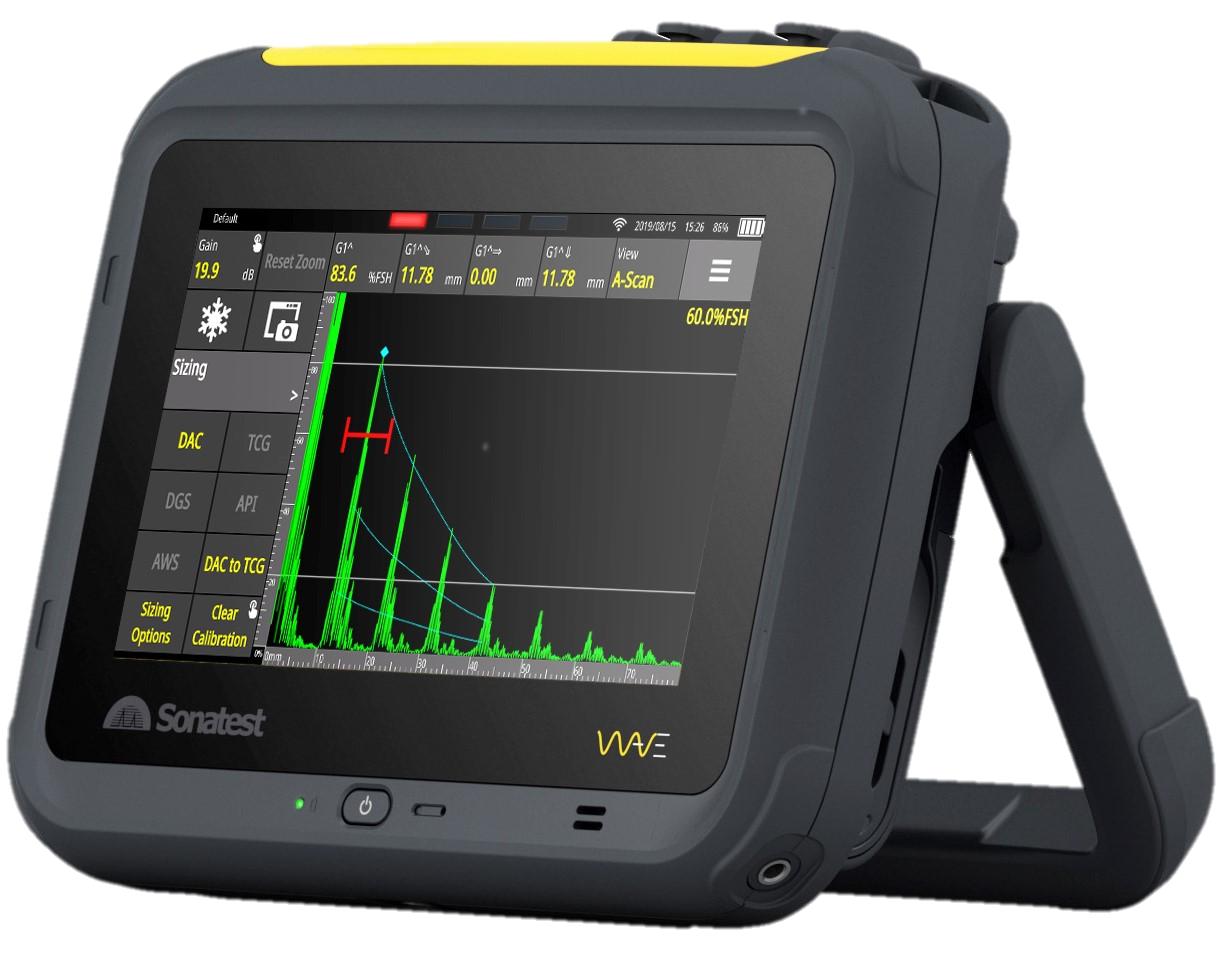 Remote API
Remote Application Protocol Interface
Communication purposes
Can be input and/or output
Performance may vary depending on the technology
Old technology (RS-232) or latest?
MQTT v5.0
API - Network Setup
API - Network Setup
MQTT is featuring…
Read and Write to 60 parameters so far
Read Freeze state (Wave output)  Off  Enable Freeze (Wave Input)
Write Scanning gain to 56.6 dB
Write TCG points, etc. 
Stream the 4 top menu measurements
Change measurement upon request 
Stream raw A-scan data
Performance
Communication at Wave refresh Rate
Full A-scan data at 60Hz
Full parameter control at 60 Hz
Slower in conditions of poor Wi-Fi or low PRF. 
Allow > 3.5 MB/s
New Markets? Yes!
Integrators – NDT specialists 
Offshore Applications
Fully automated crawler
Immersion – QA Manufacturing
Wind Energy
Aerospace parts
AR & Incoming Technologies – High-End Service Companies
Quasset
Colleges and Universities
Rope Access Applications
Instant feedback 
VNC + API Control
Easy Teamwork
Instant Data Capture for fast Reporting 
On the Edge & High-End Service
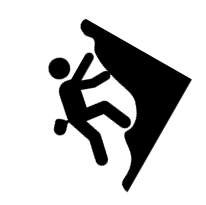 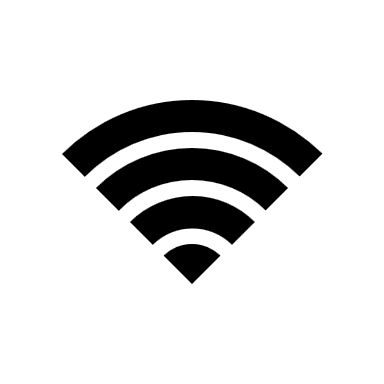 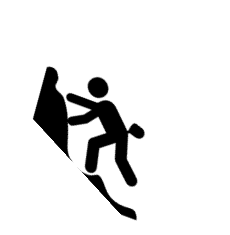 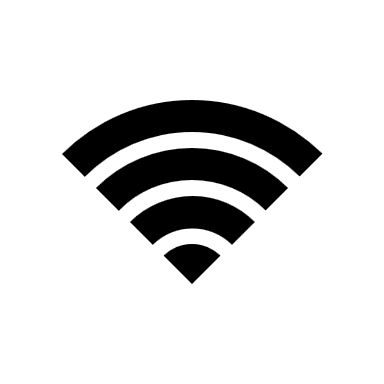 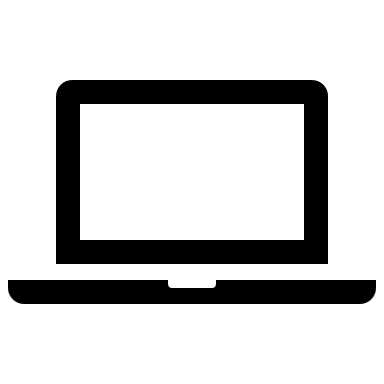 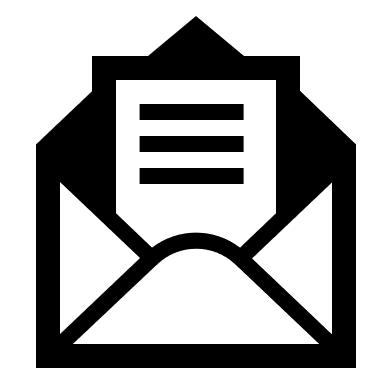 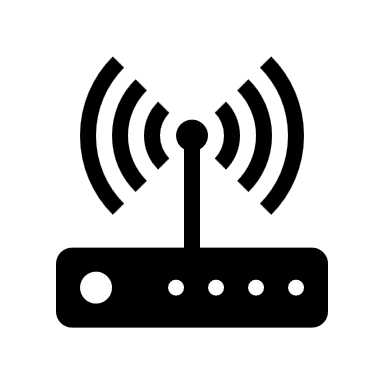 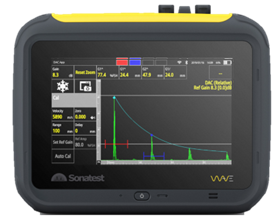 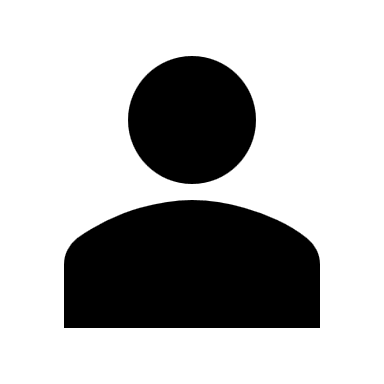 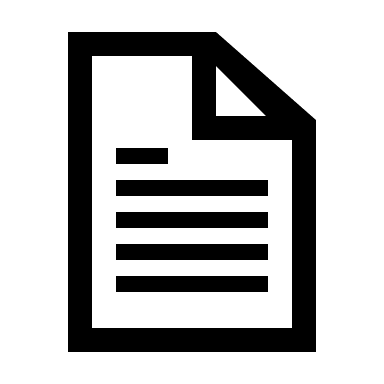 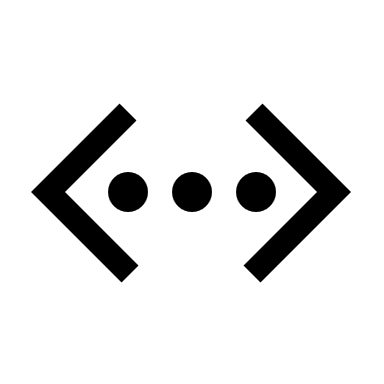 Job Done & Sent
New Applications - Automation
NDT 4.0
Wave to be 100% integrated to an automated process
Providing Traceability
Dynamically Controlled
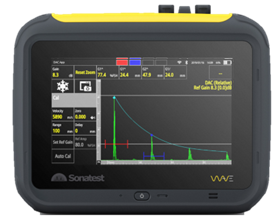 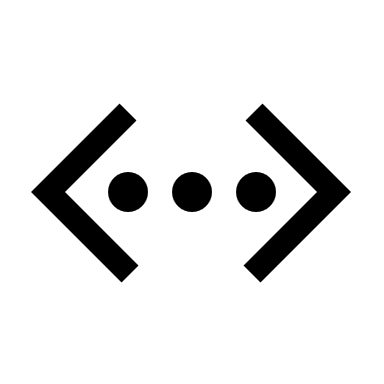 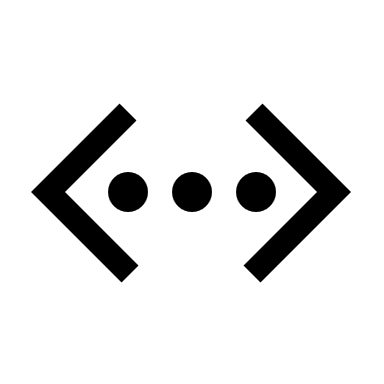 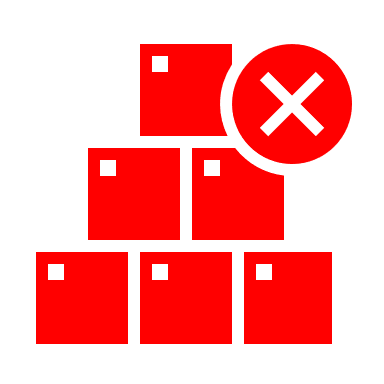 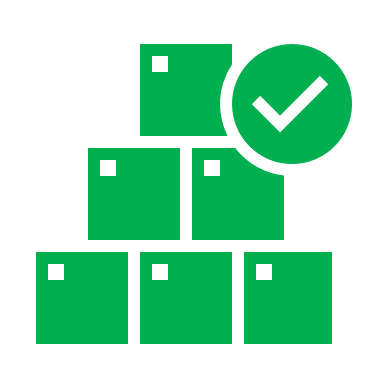 Incoming Technologies
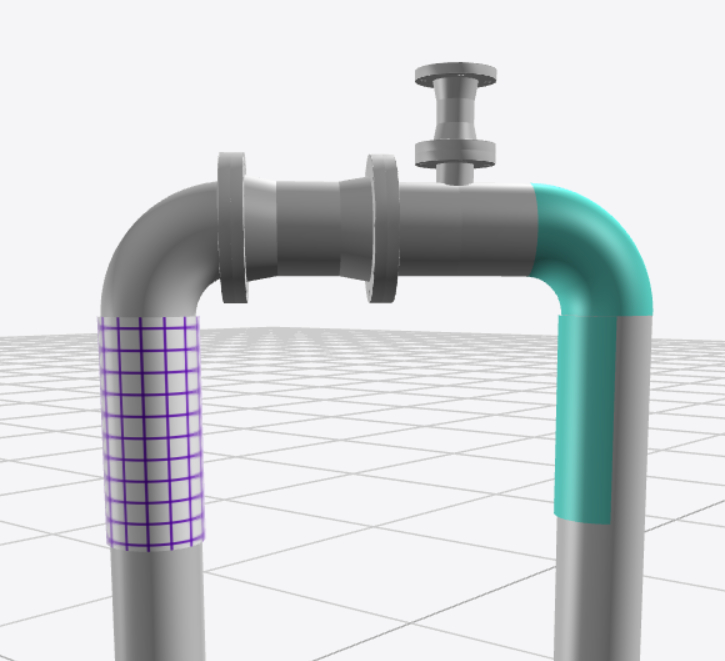 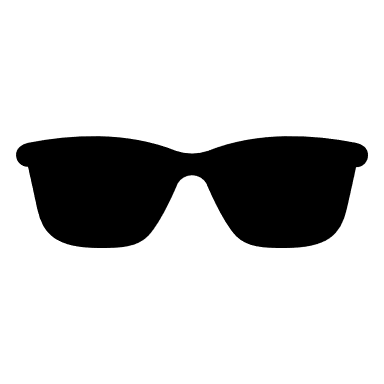 Augmented Reality
Idem again with reporting
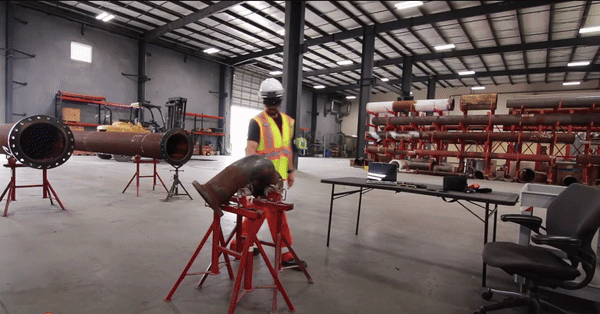 Research & Smart Innovations
Universities
Colleges
Companies with R&D Labs
New Software on App Store/Google Store
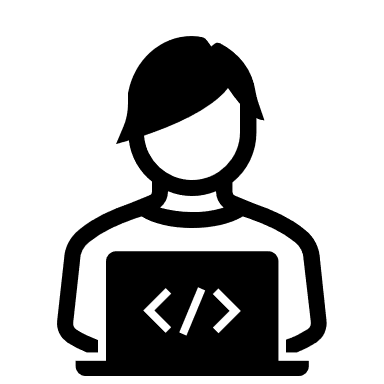 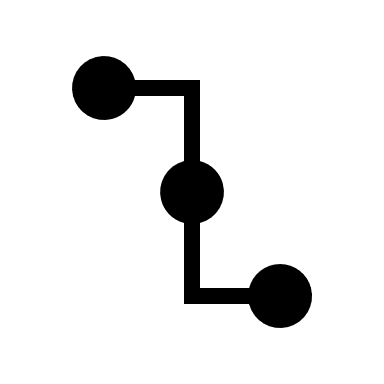 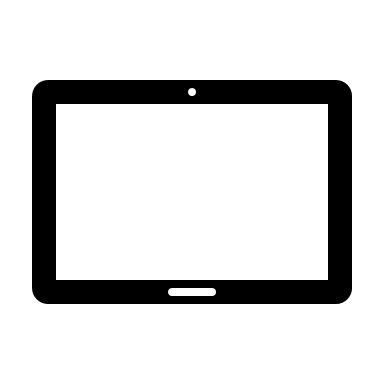 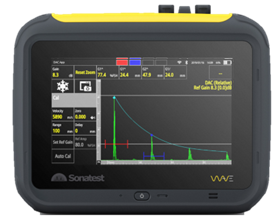 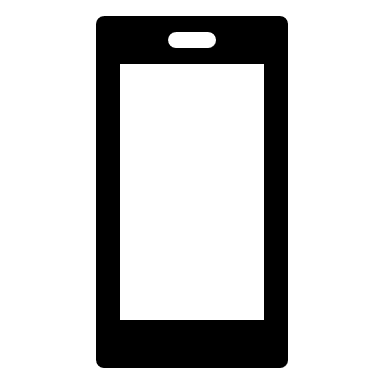 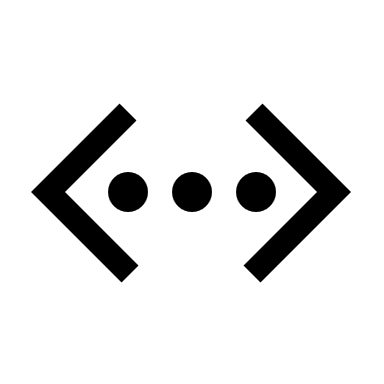 Exam Mode
Who?
Schools 
Training and Certification Centers
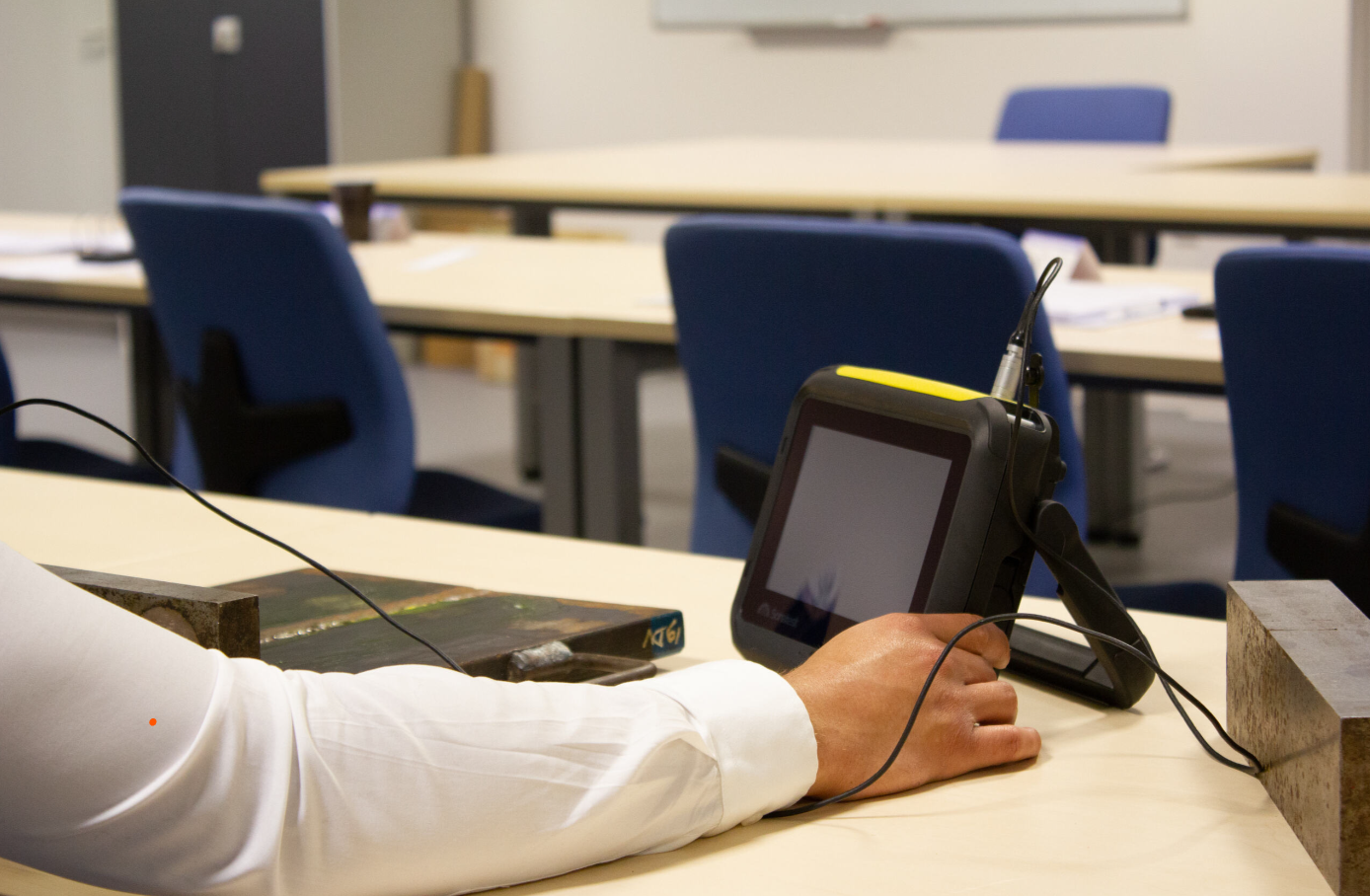 Training the next generation
WAVE #1 in UK
WAVE – Top 3 across in the Americas, Europe & Asia

The most trusted unit to teach

Now the most trusted unit to certify technician
Enhanced Companion
More controls on the UI
Burger menu customisation
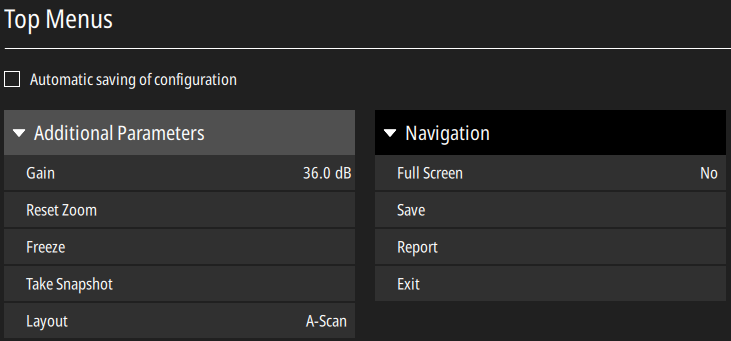 Exam Mode - Security
Unique ID and Logo
Can share the app!
Timer Control
PIN code to enforce timer
Connection to wired network stops it
Steps
Create and edit an app and check the Exam Mode 


Transfer app to the Wave(s)
Launch the Exam Mode
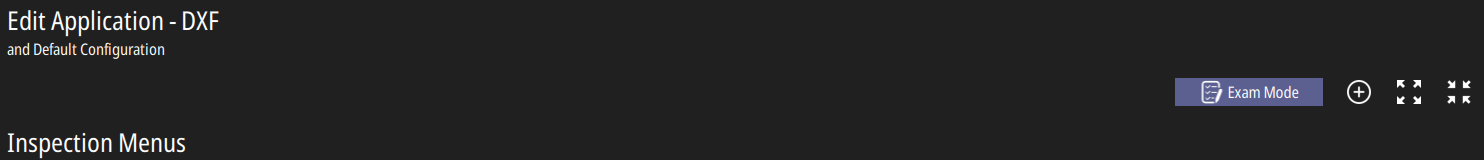 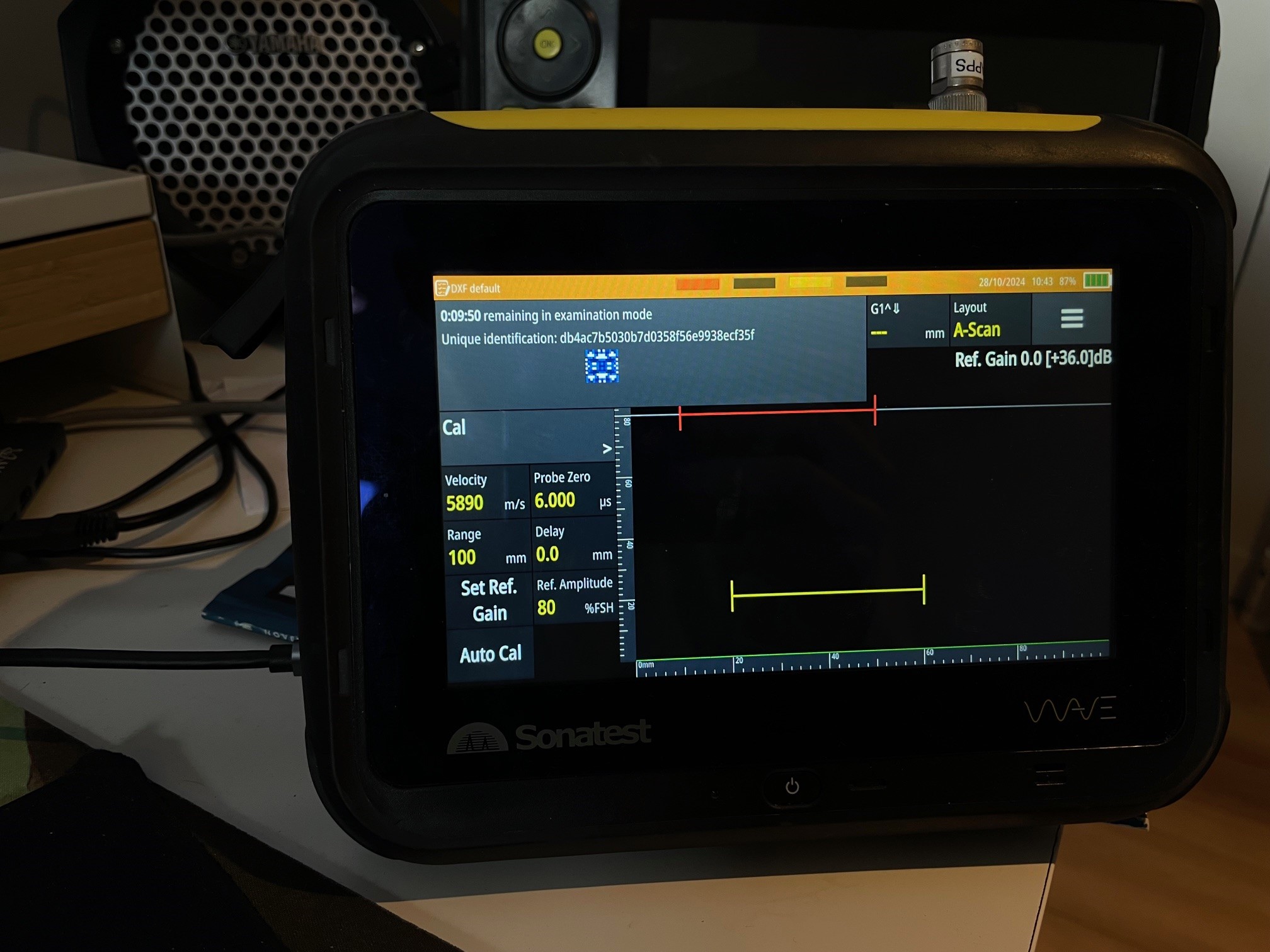 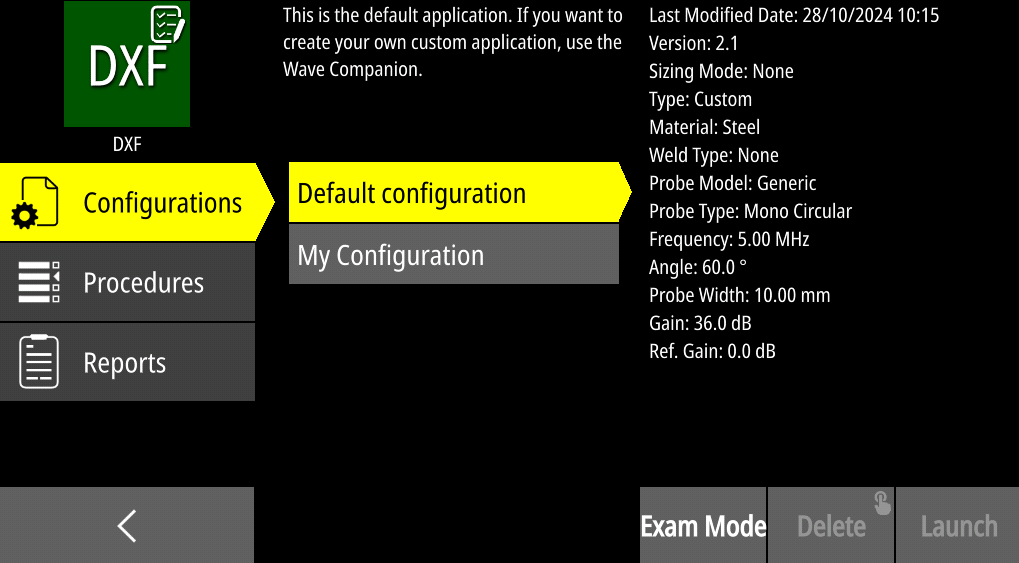 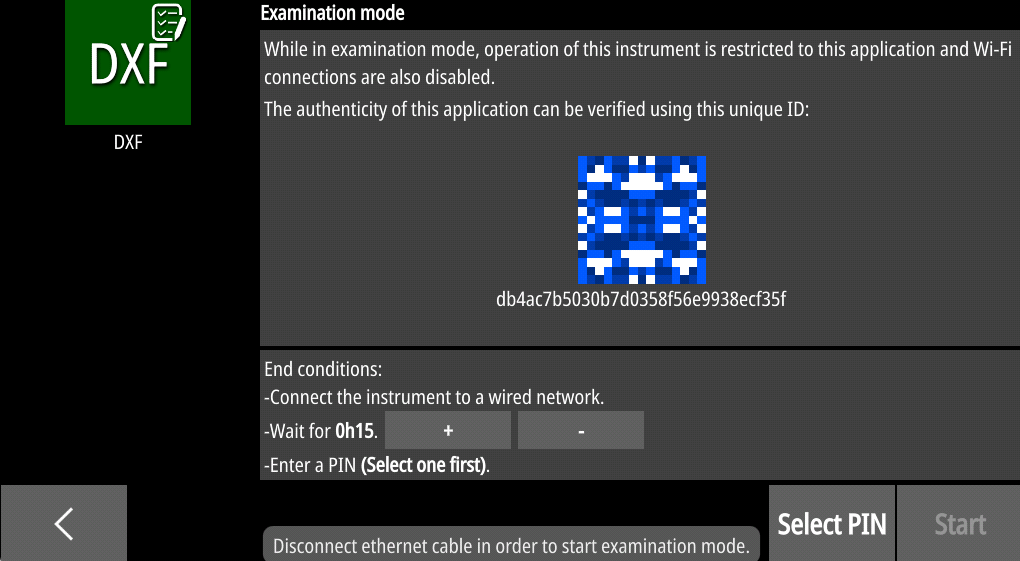 Cheaters, be aware!
A bell will ring when leaving the exam mode
No other apps can be launched
Any IP connections will trigger the end
One little change will change the ID number
The Last Details
Autocal Dist1 and Dist2 minimum distances went down from 1.0 mm to 0.02 mm (0.039” to 0.001”) for high precision and thin composition applications. 

UT range is increased to 30 meters.

BEA zone width allows a new attenuation control. The BEA can be placed between 2 valuable A-scan peaks with no attenuation modification. 

T-log row and column headers can be separately set to numbers or letters

AWS C rounding value is now set to the near 0.1 dB value. (Applicable for new configurations)
Thank you!
Available on November the 13th 2024
Don’t forget to download the Companion 2.1!
Become a strategic partner (WIP)
Be “at the table” for senior-leadership discussions and help shape the strategy

By empowering your customer with tailored applications
By hosting a suit of Exam Mode ready in partnership with your local training center
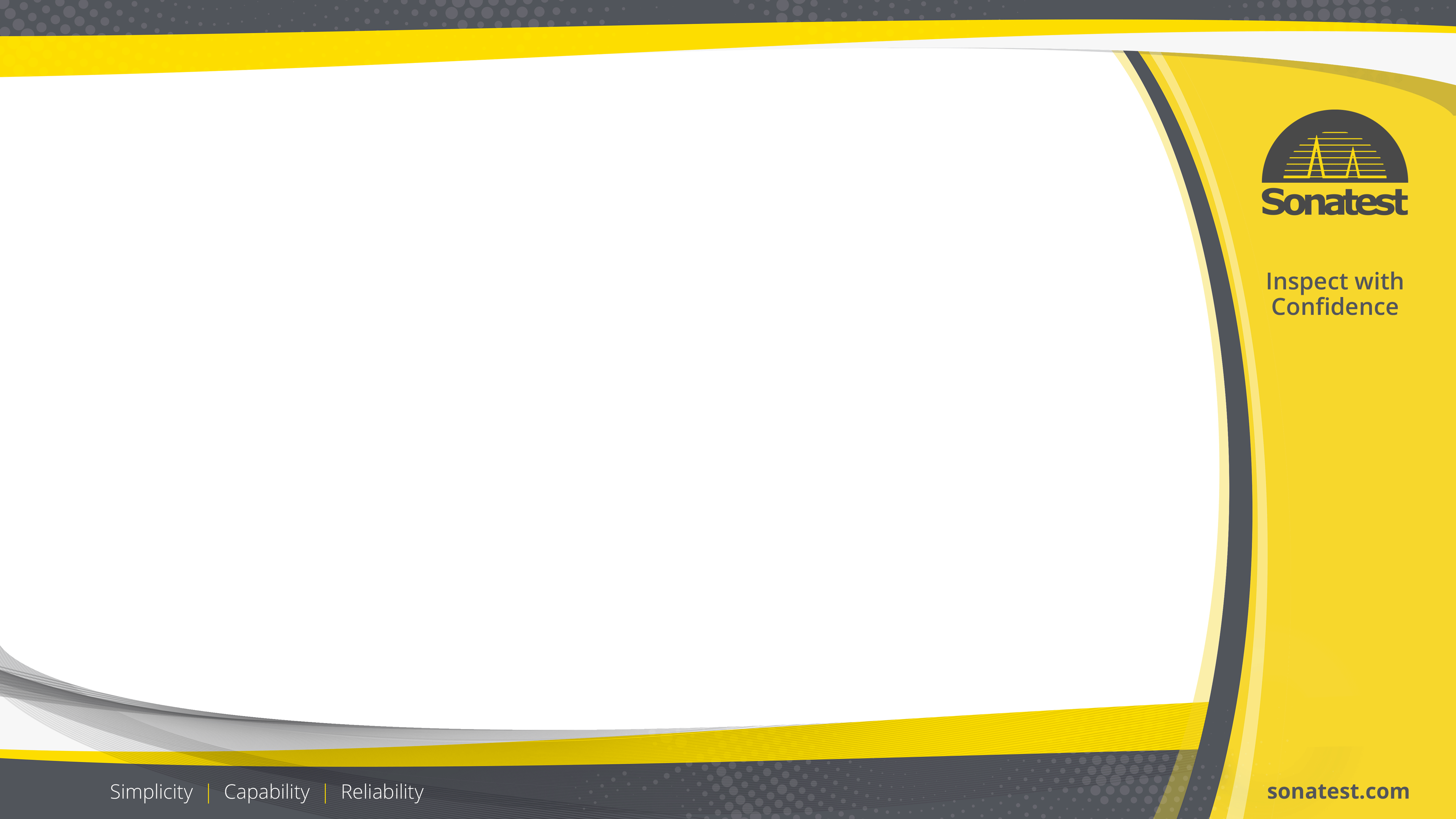 Any Questions?